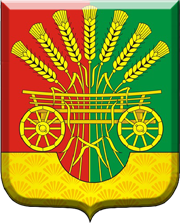 Ремонт асфальтобетонного покрытия 
улицы Степная в с. Чёрный Отрог
 Саракташского  района Оренбургской области
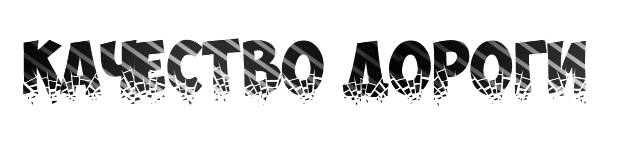 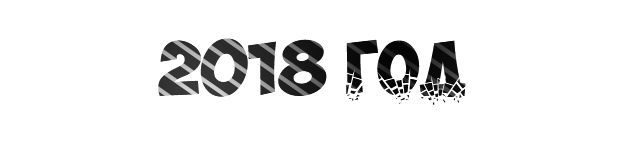 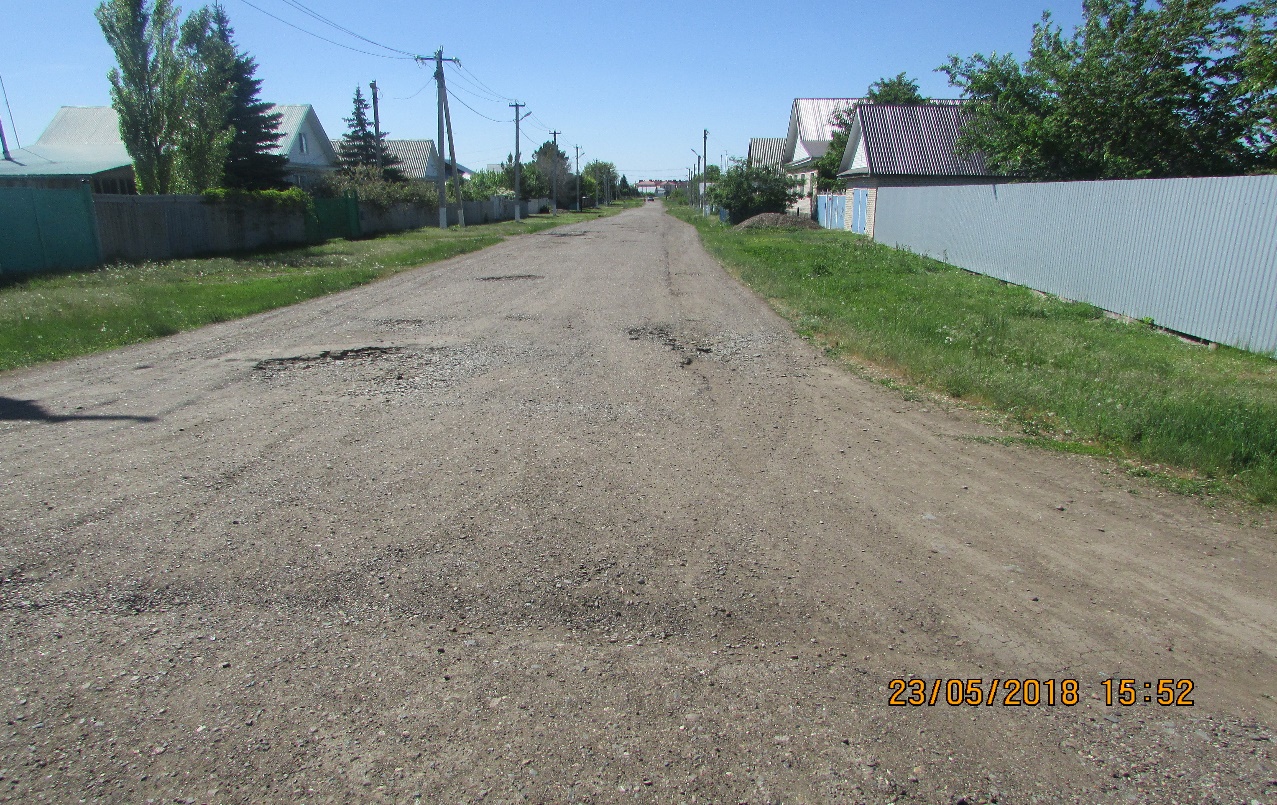 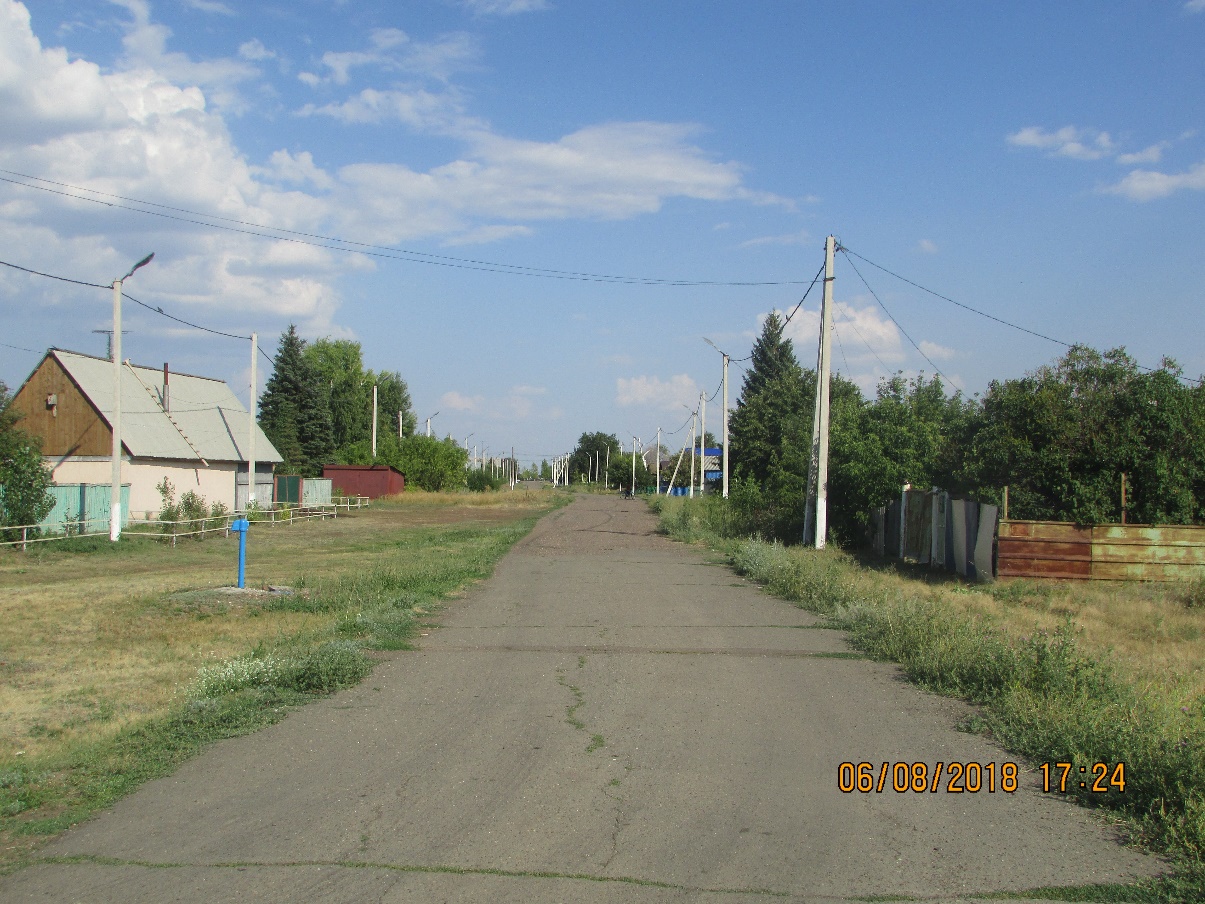 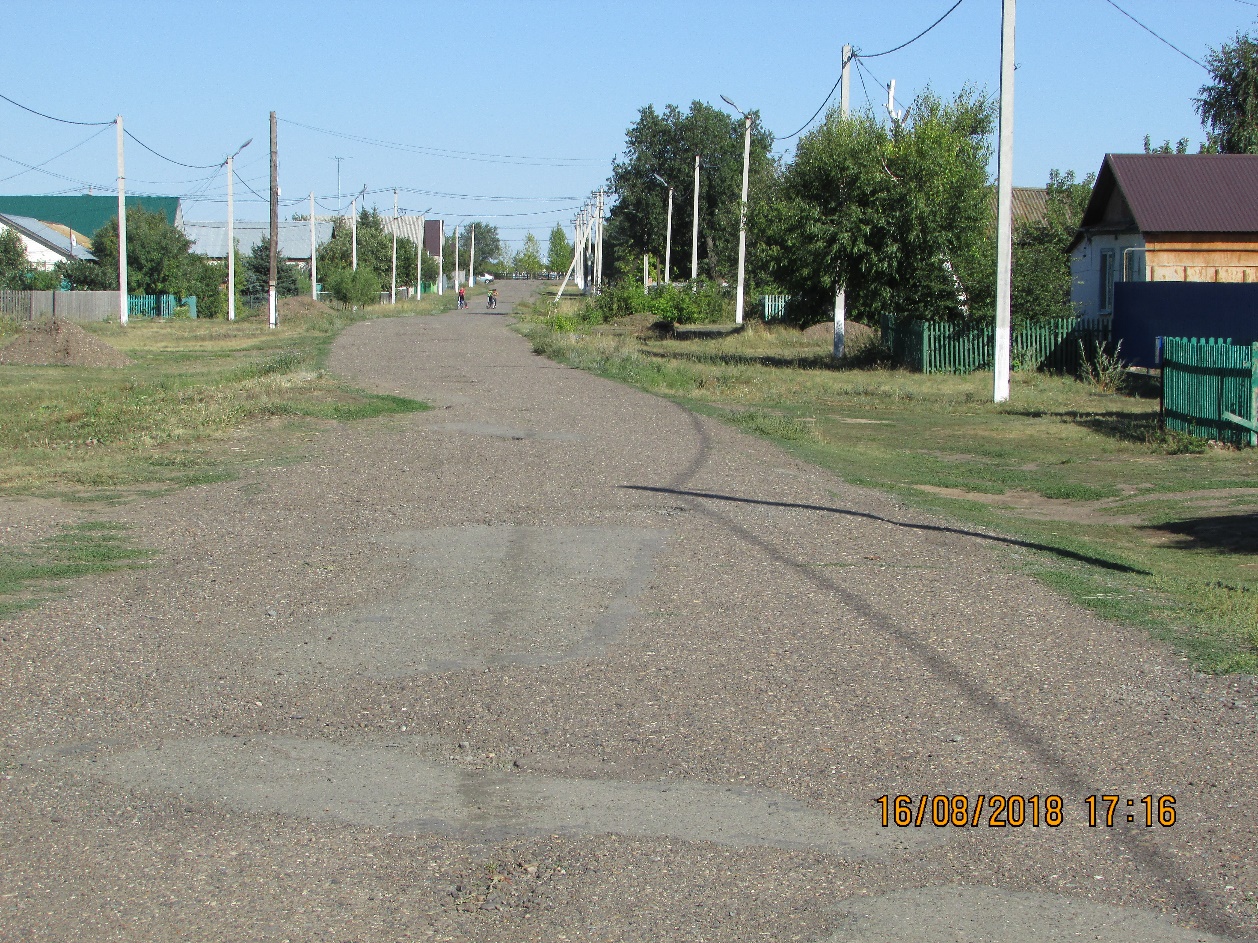 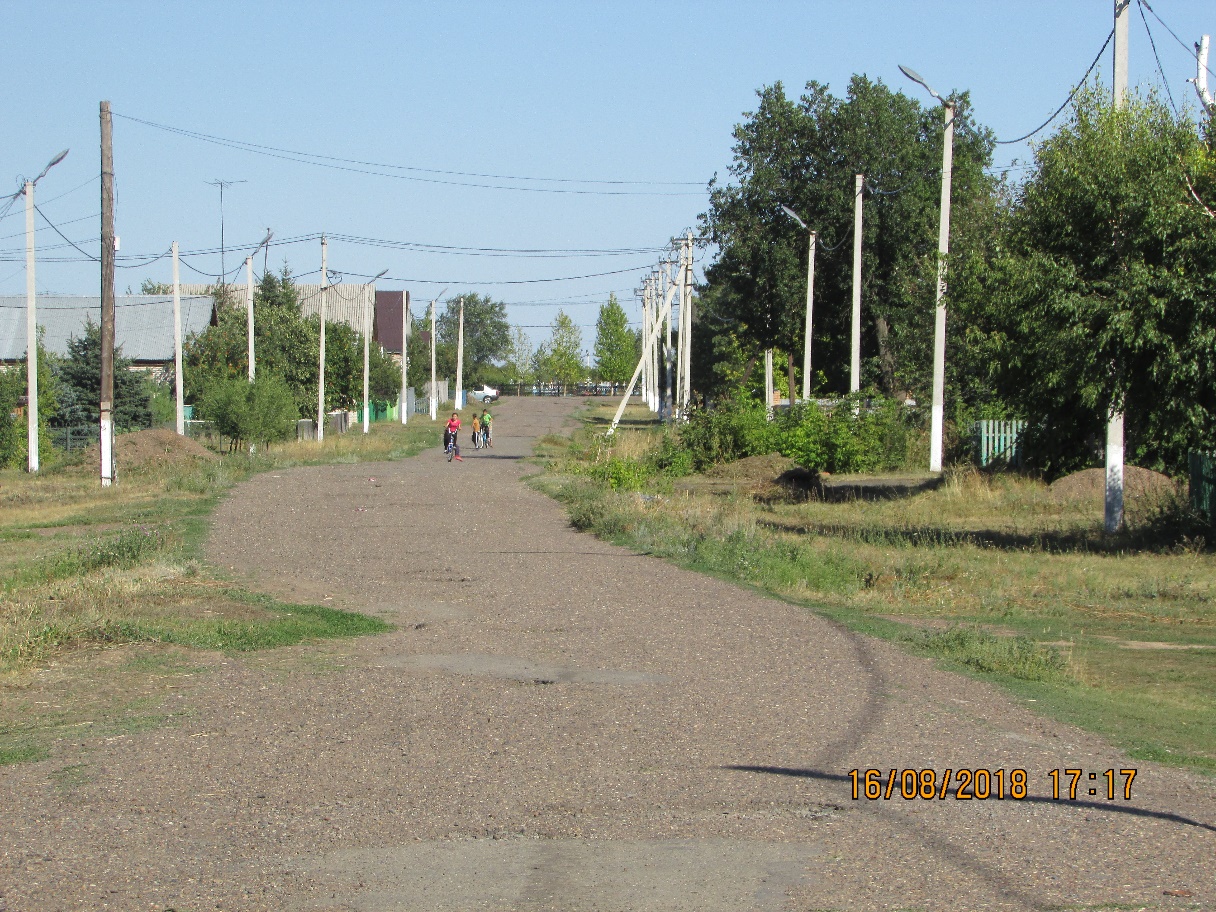 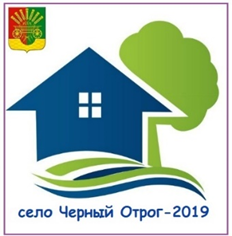 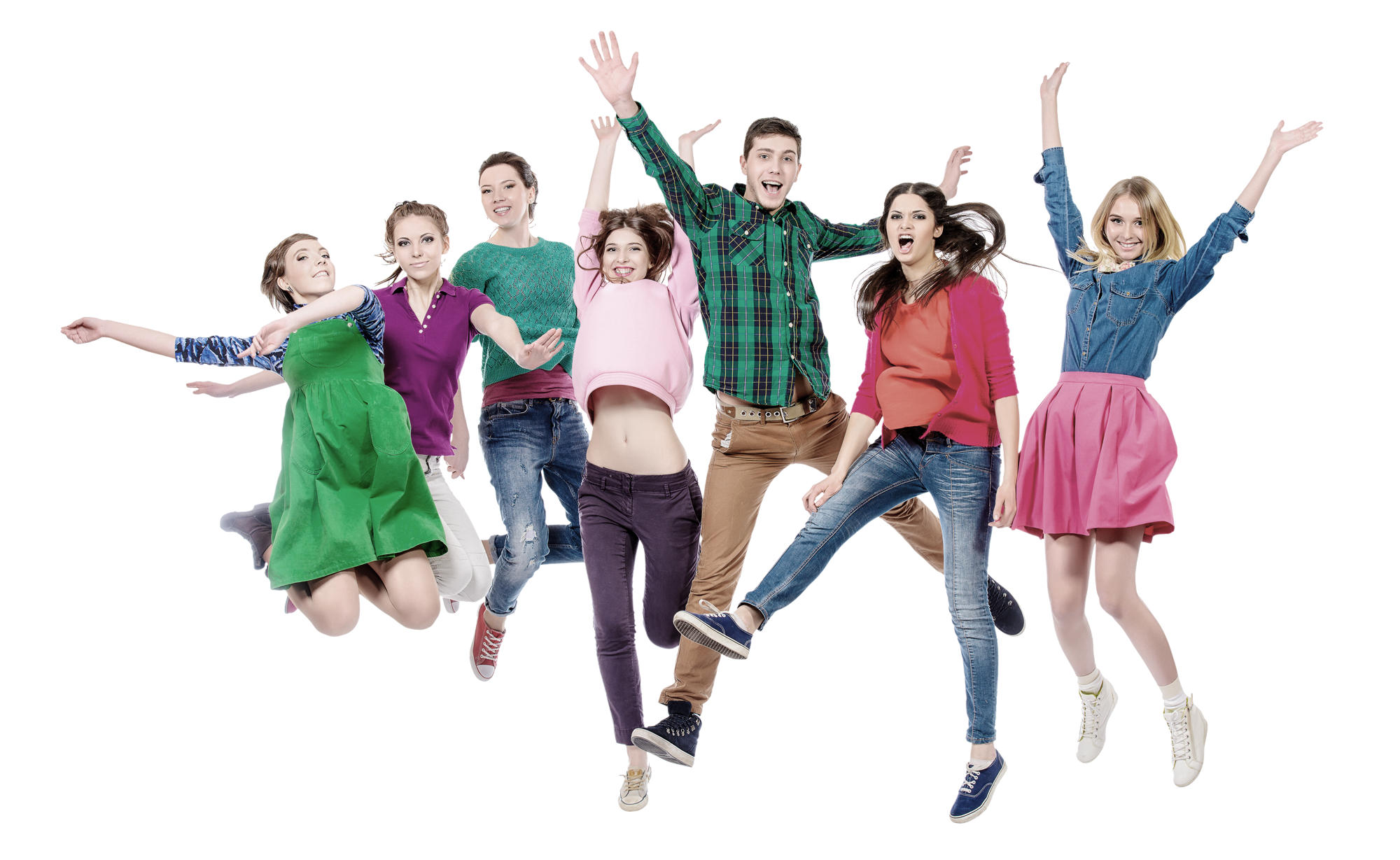